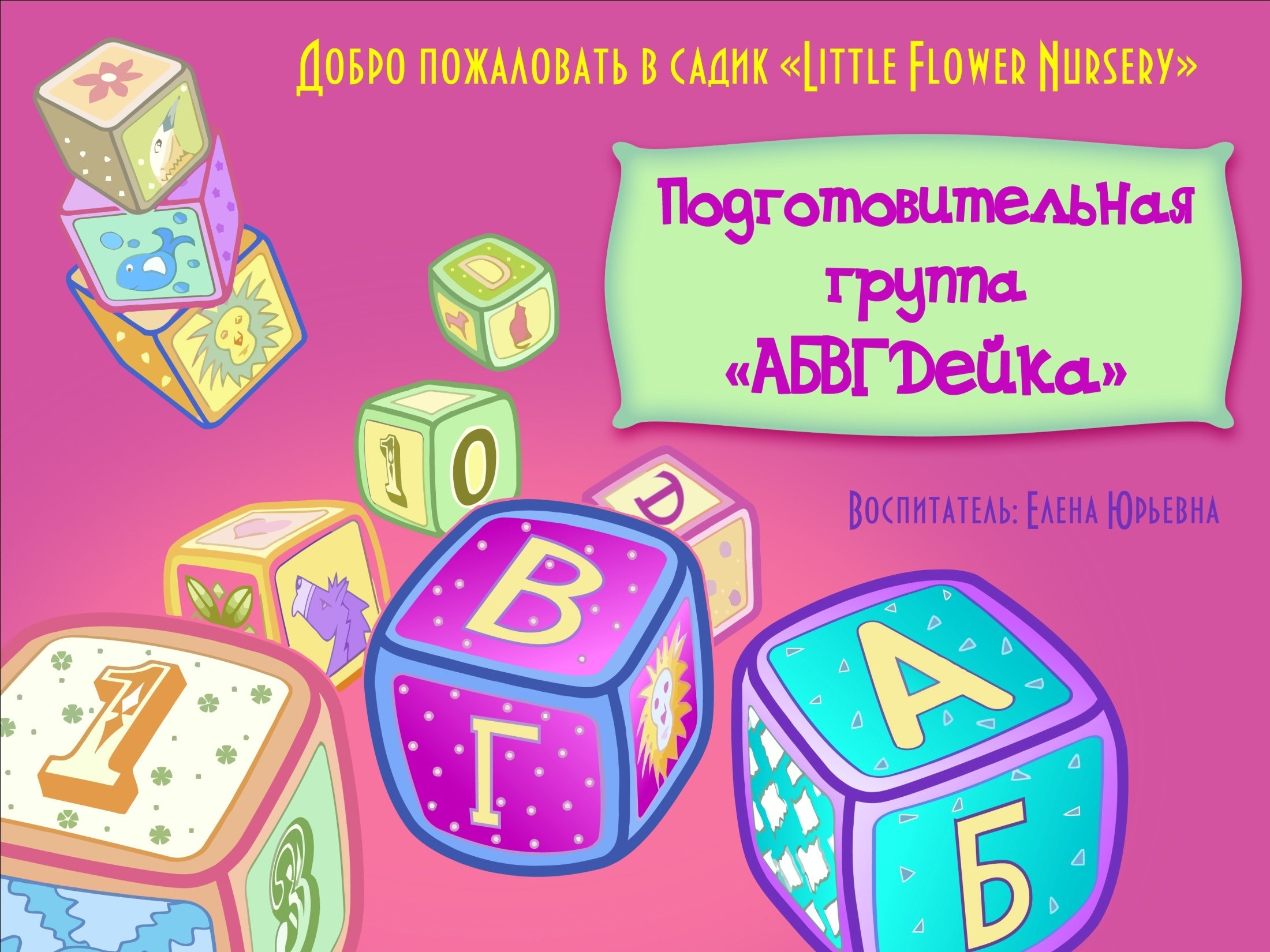 Районный конкурс профессионального мастерства работников системы образования Акбулакского района «Учитель Оренбуржья-2015»
Мастер-класс с родителями

«Научить ребенка любить – возможно ли это?»
Воспитатель
 МБДОУ №7 «Теремок» 
Тахирова Ольга Валерьевна
Шаг первый
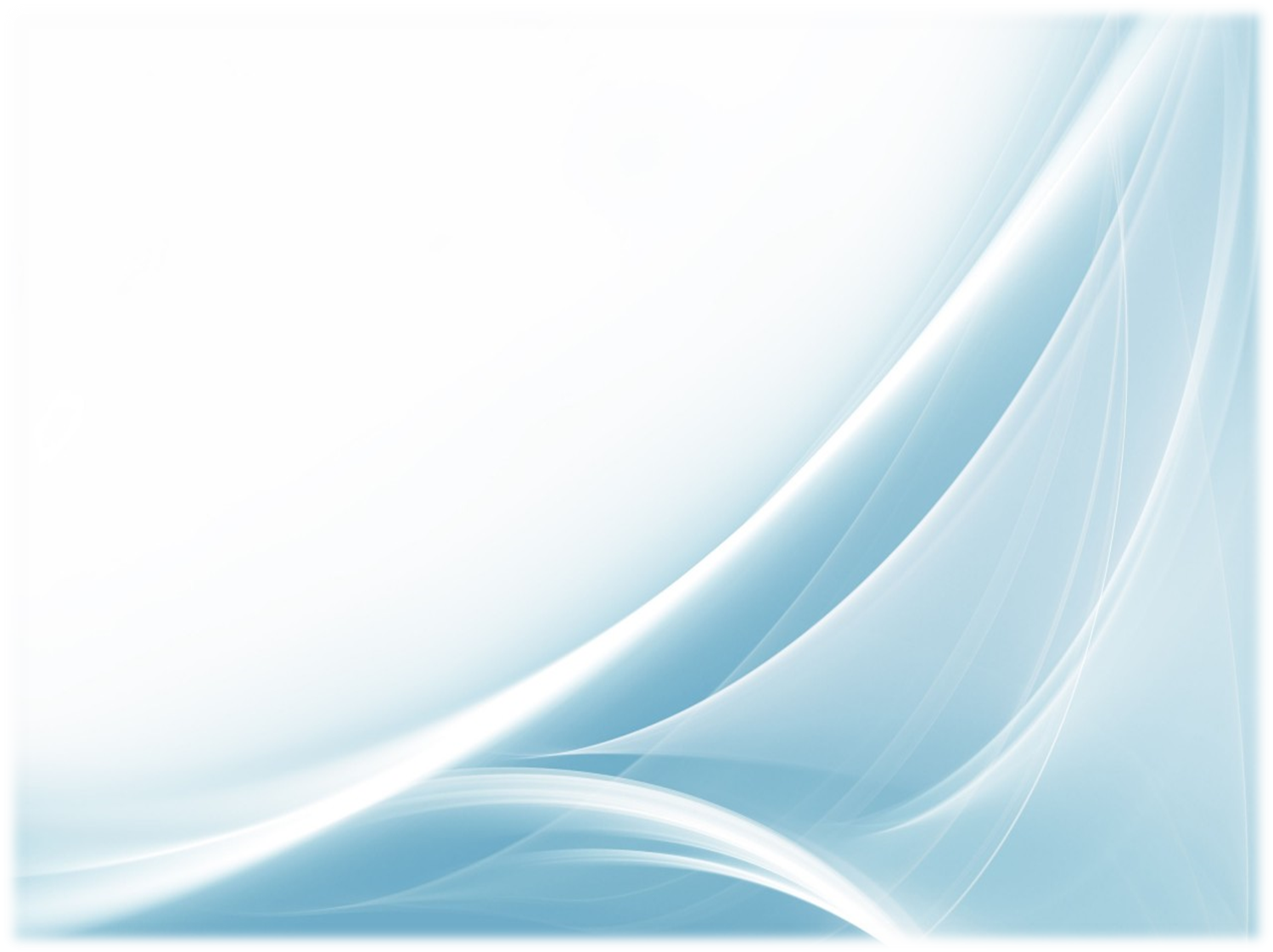 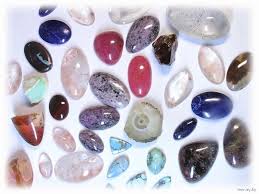 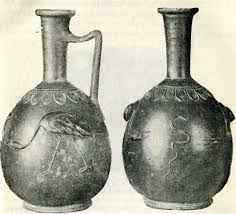 «Наполним
 душу
ребёнка»
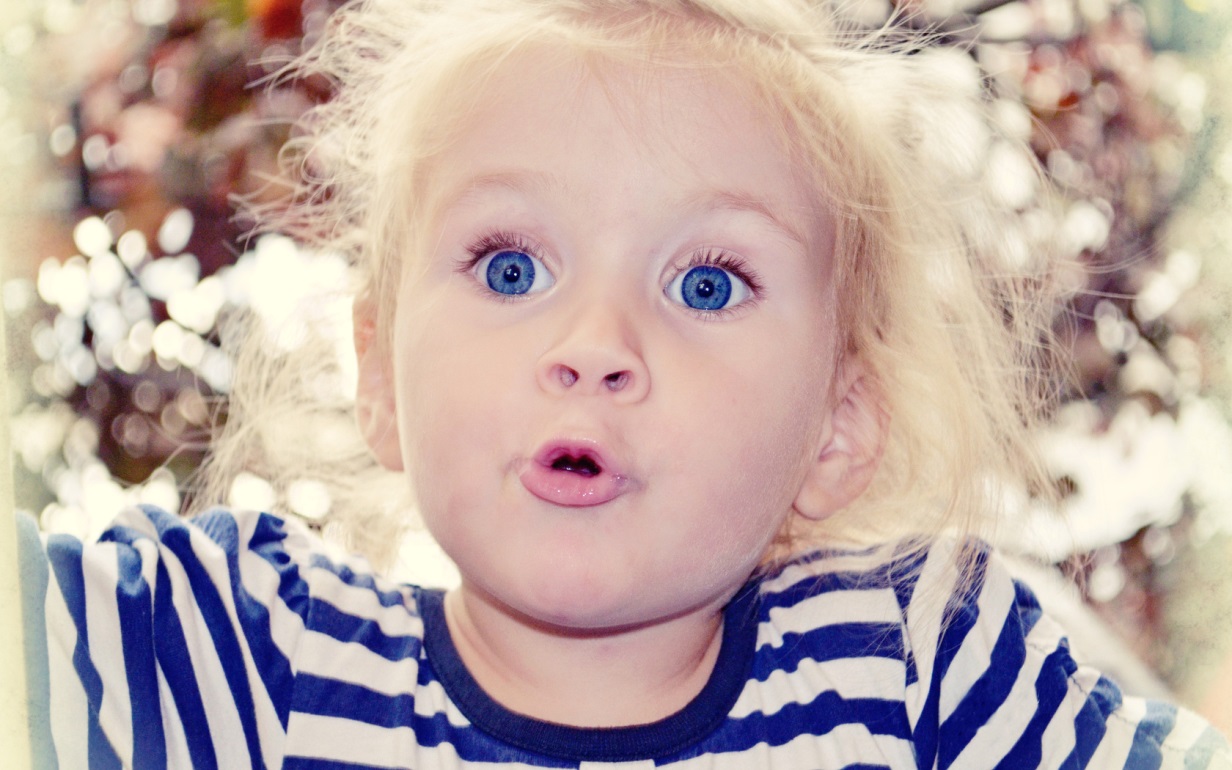 «Наполним душу ребенка»
ЛЮБОЗНАТЕЛЬНОСТЬ, ДОБРОТА, НЕЖНОСТЬ, ЧЕСТНОСТЬ, ЛАСКА
Шаг второй – сказкотерапия метод воспитания добрых чувств -- метод воспитания добрых чувств
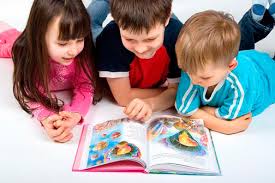 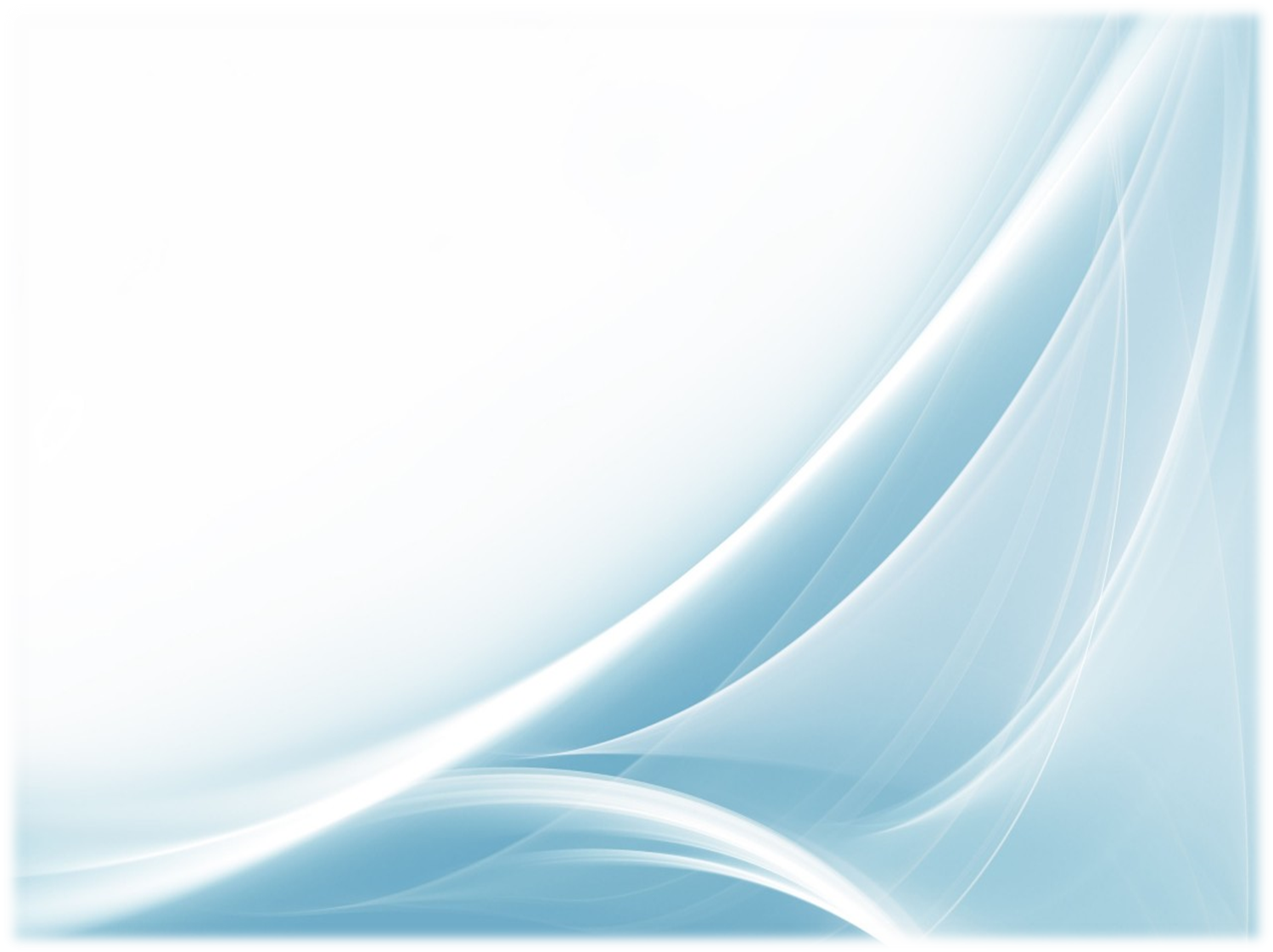 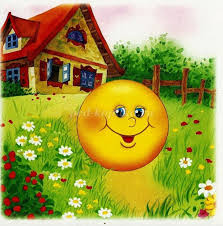 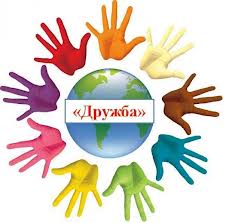 В нашем зале все друзья
В нашем зале все друзья
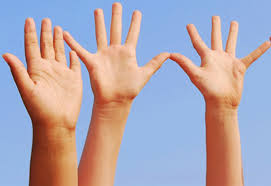 Шаг третий «Исследуй ладошку»
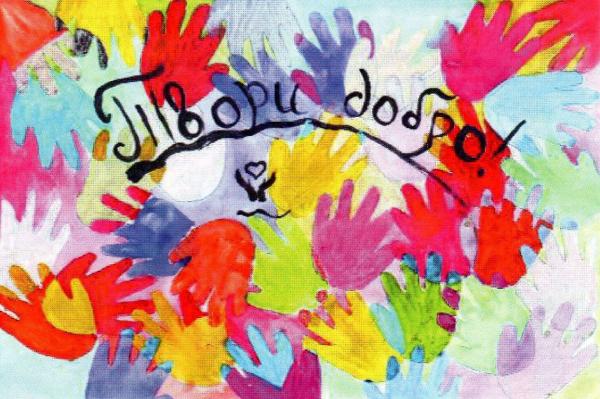 Шаг четвертый
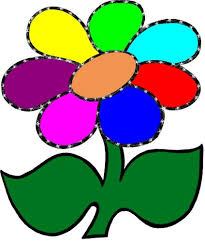 «Цветок  любви»
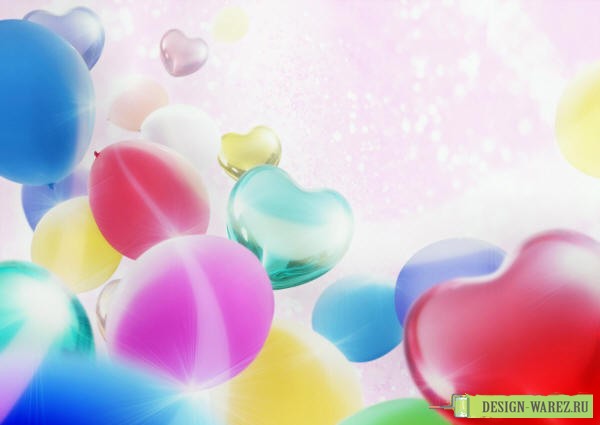 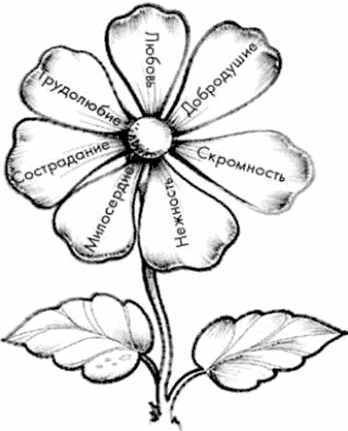 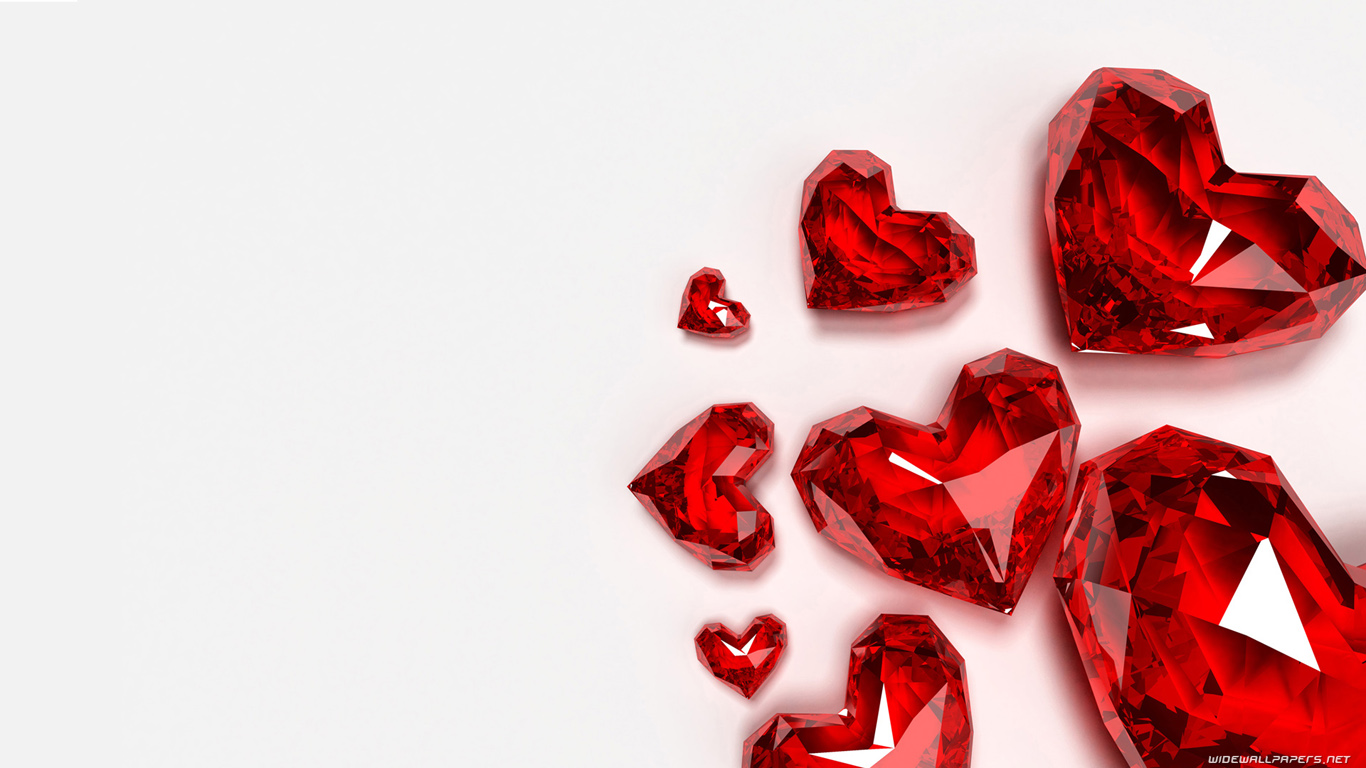 Благодарю за внимание!
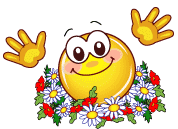